«Великое лукавство ума…»
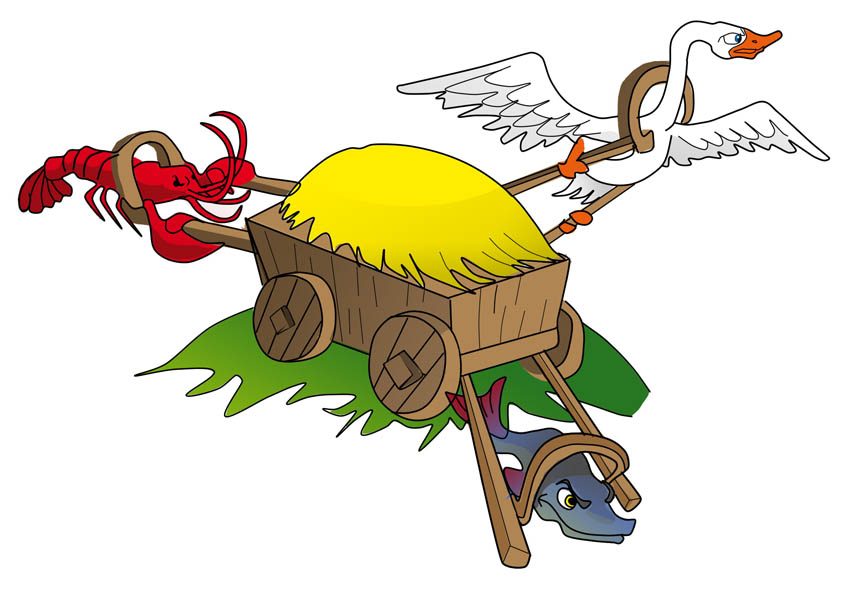 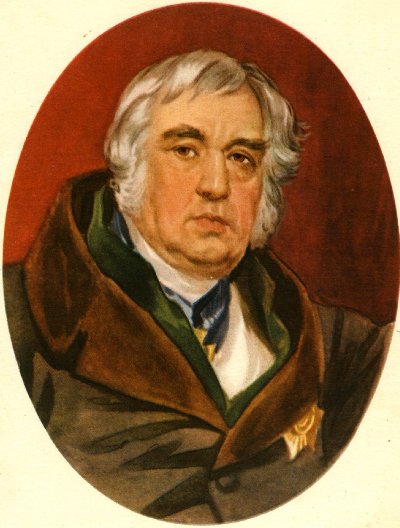 Презентация проекта для  5 класса.
Автор проекта: Настина Светлана Владимировна, учитель русского языка и литературы МБУ средней школы № 31 г.о. Тольятти
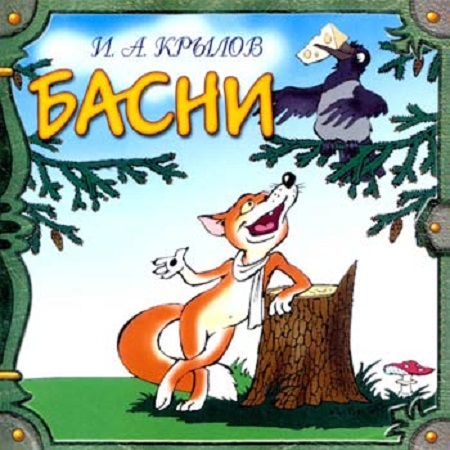 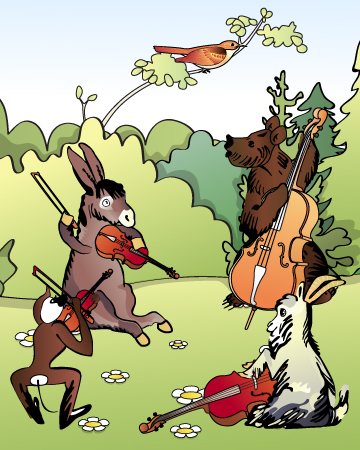 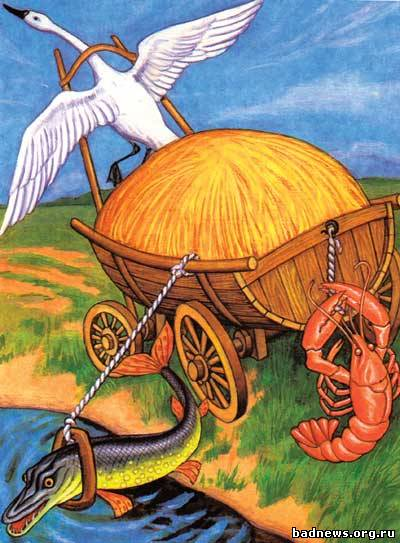 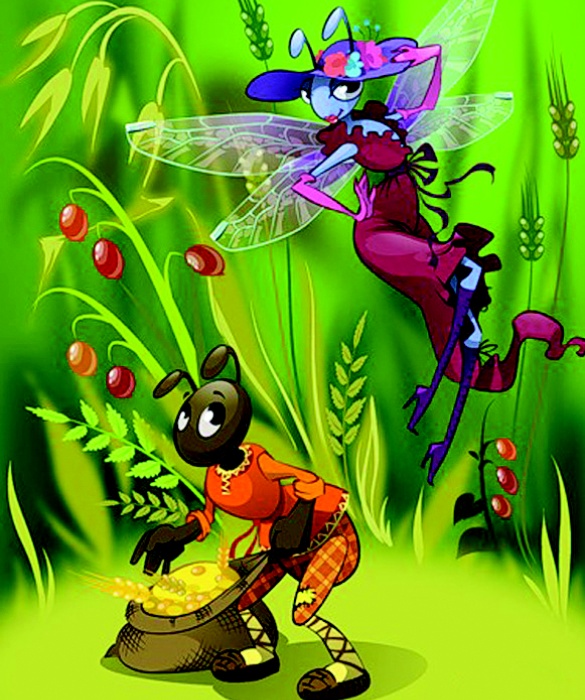 Основополагающий вопрос
Басня-описание жизни людей . Так ли это?
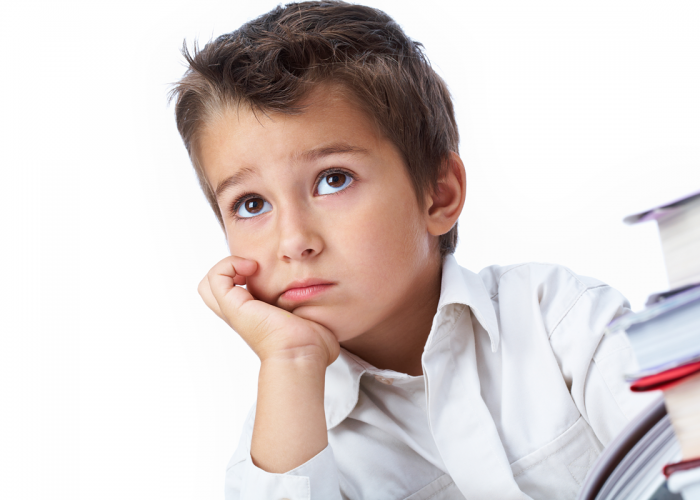 1 группа
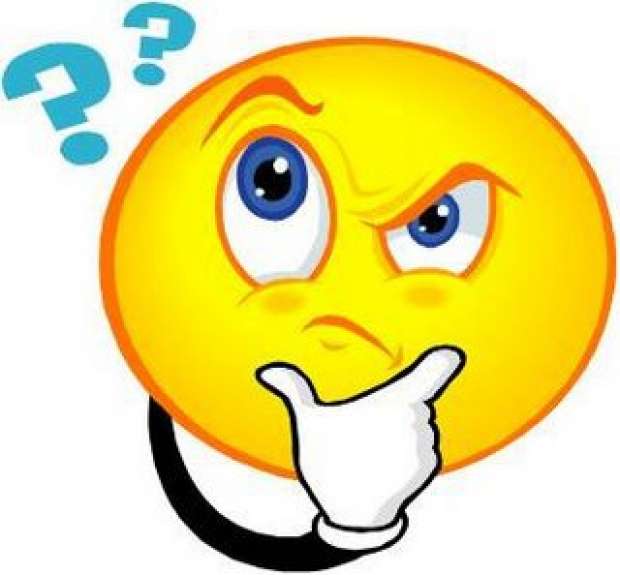 1.Всегда ли басня имеет мораль?
1.1. Как композиционно строится басня?
1.2. По каким признакам мы можем определить, что перед нами басня?
1.3.В какой ситуации в нашей жизни мы можем употребить слово «мораль»? 
Результат представить в виде викторины « Кто не слыхал его живого слова?»
2 группа
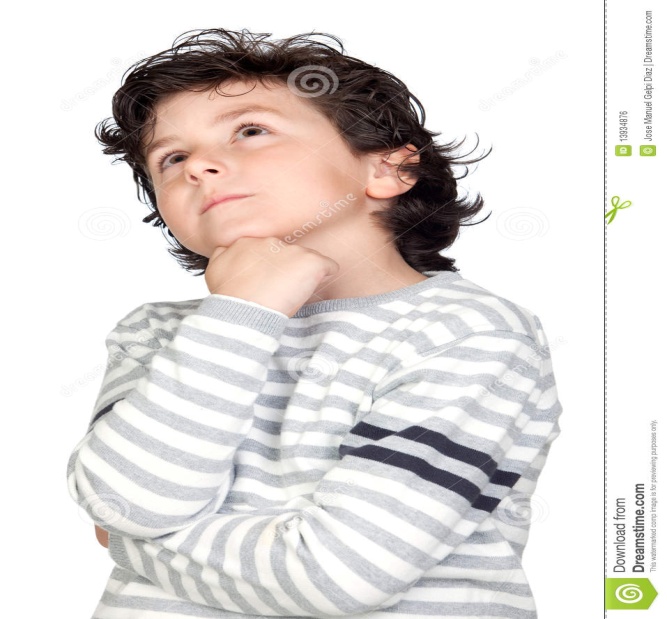 2.Какова  роль басни в жизни человека?
1.1. Что такое басня?
1.2. Басня и пословица. В чём отличие?
1.3.Как признаки басни отражены в сказке?
Результат представить в виде  иллюстраций к сюжетам и работа по ним.
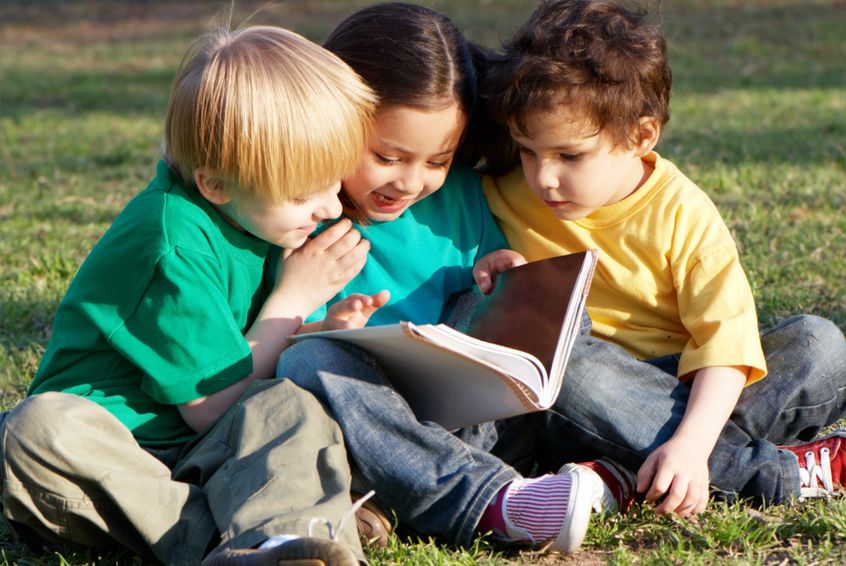 3 группа
3. Какую идею автор хотел передать через басни?
1.1.Какие эмоции вызывают у нас герои  басен? 
1.2.Каким  способом  можно показать басню другим  людям?
1.3.Почему, читая басню, легко представить её героев и их чувства?
Результат представить в виде инсценировки одной из басен Крылова
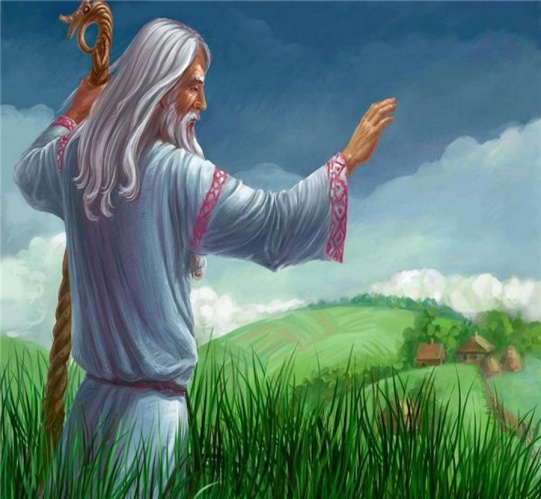 Устами мудрыми….
«Все будет расти и пышнее расцветать до тех пор , пока не умолкнет  звучный и богатый язык в устах великого и могучего народа русского»
                                                             В.Г. Белинский
Пусть в памяти навеки вам останутся
Крылатые крыловские слова…..
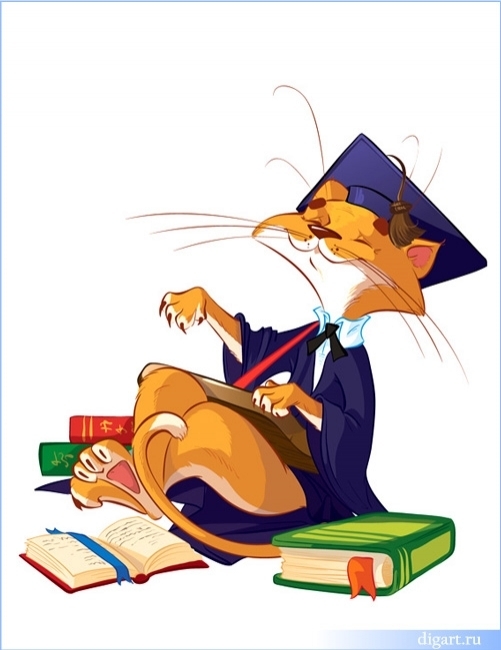 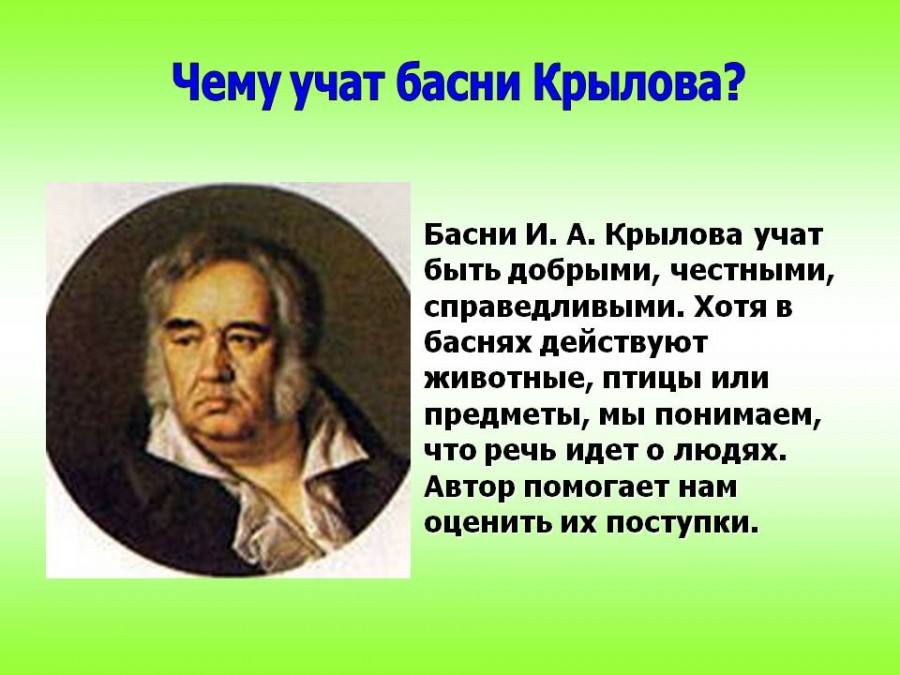 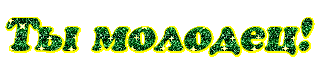